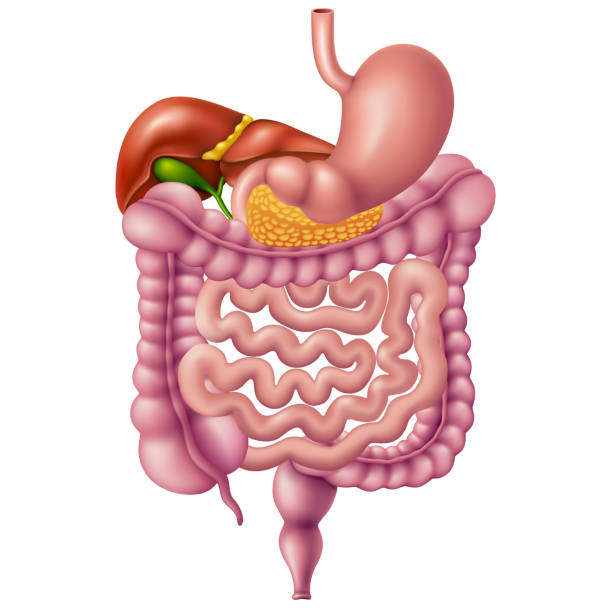 GIT Module 2020-2021 Parasitic Infections (2)(Schistosomiasis & Gastrointestinal hydatidosis)
Dr. Mohammad Odaibat
Department of Microbiology and Pathology 
Faculty of Medicine, Mu’tah University
Classification of parasites
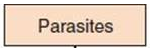 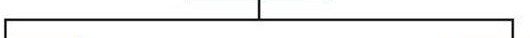 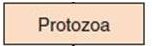 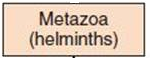 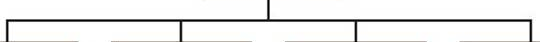 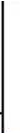 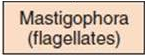 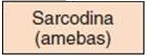 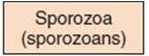 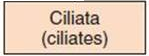 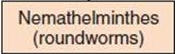 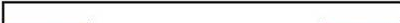 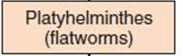 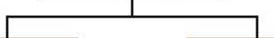 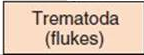 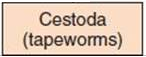 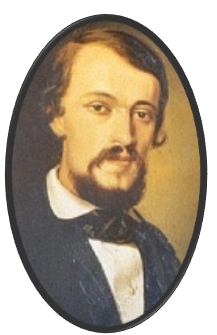 Introduction
Schistosomiasis is one of mankind’s oldest and most pernicious parasitic infections, currently still affecting more than 200 million people worldwide.
Disease was named after German Theodor Bilharz who identified adult parasite in the 1851.
Theodor Bilharz, a German physician and pathologist, who worked in various hospitals, noticed the worm in white bumps on the mucous membranes of the bladder, ureters, seminal glands and intestine
Theodor Bilharz
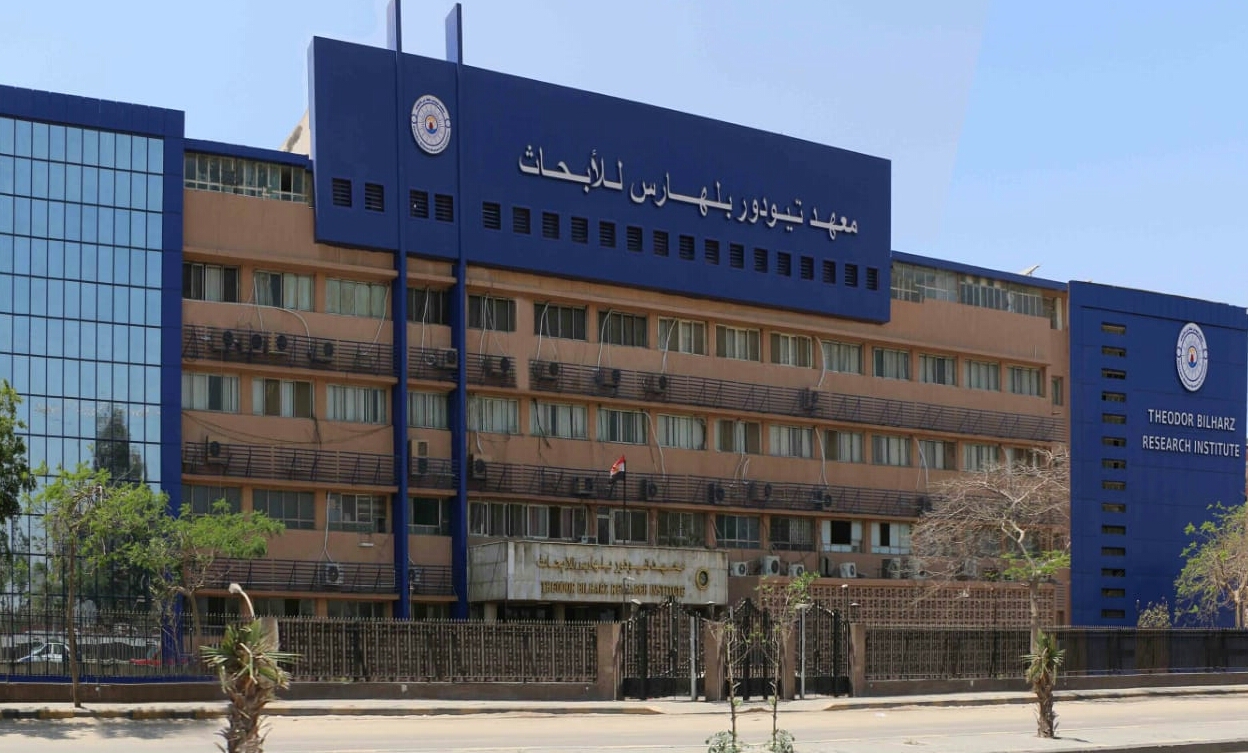 Definition
Schistosomiasis is a chronic and potentially lethal tropical disease, mainly caused by the parasitic blood flukes.
Schistosomes have evolved to develop and thrive in their infected hosts, with untreated infections generally persisting for 3–10 years and a minority of infected individuals developing life-threatening pathology .
S. haematobium
Inhabits urogenital  veins
Schistosoma species
S. Japonicum
Inhabits superior & inferior mesenteric veins (small and large intestine)
S. mansoni
Inhabits inferior mesenteric vein (large intestine)
Trematodes (Flukes)
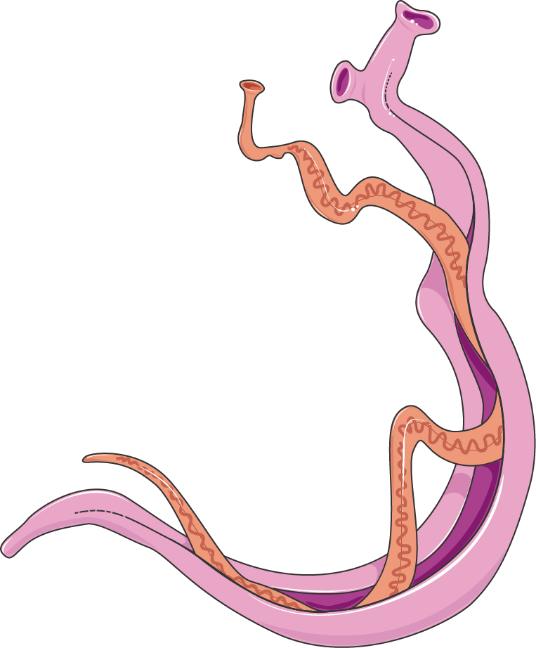 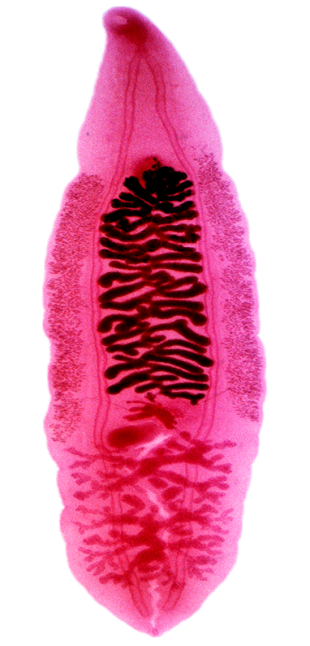 Flukes
Schistosomes
Shape
Flat and leaf-shaped
Elongated and cylindrical
Sexes
hermaphroditic
Separate sexes
Egg
operculated
Nonoperculated
Transmission
Skin penetration
ingestion
Infective stage
metarcercaria
Cercaria
Intermediate host
2
1
Schistosomes(Blood flukes)
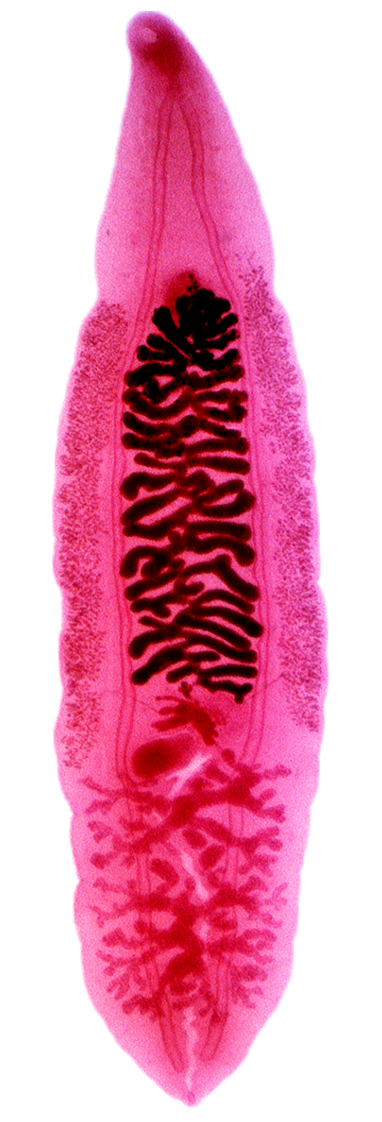 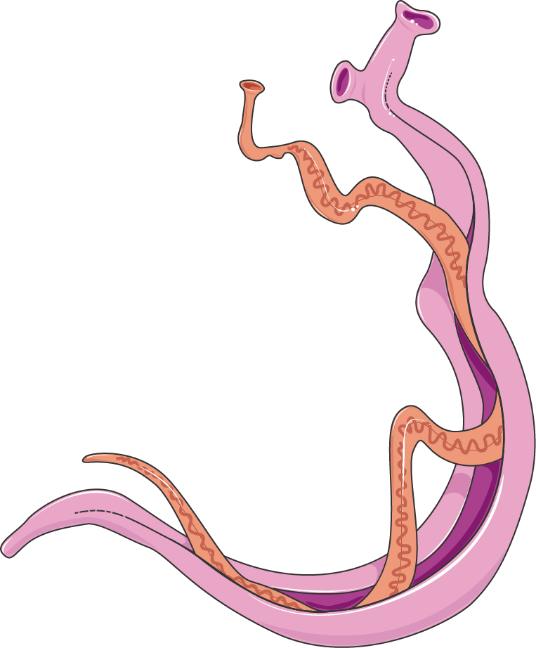 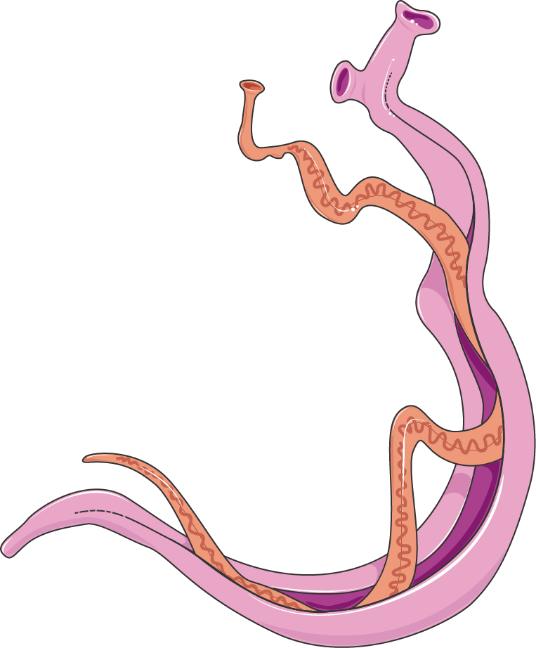 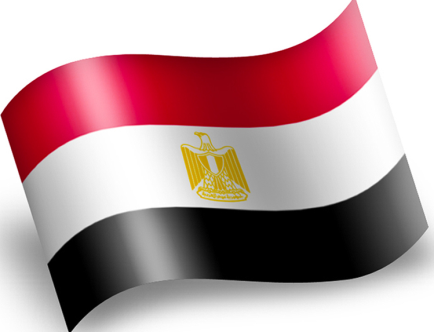 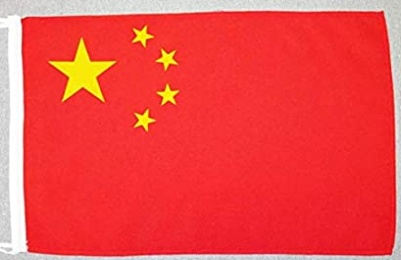 Trematoda (flukes)
S. mansoni
S. Japonicum
(Nile delta)
Schistosomiasis (Bilharziasis)
Life  Cycle
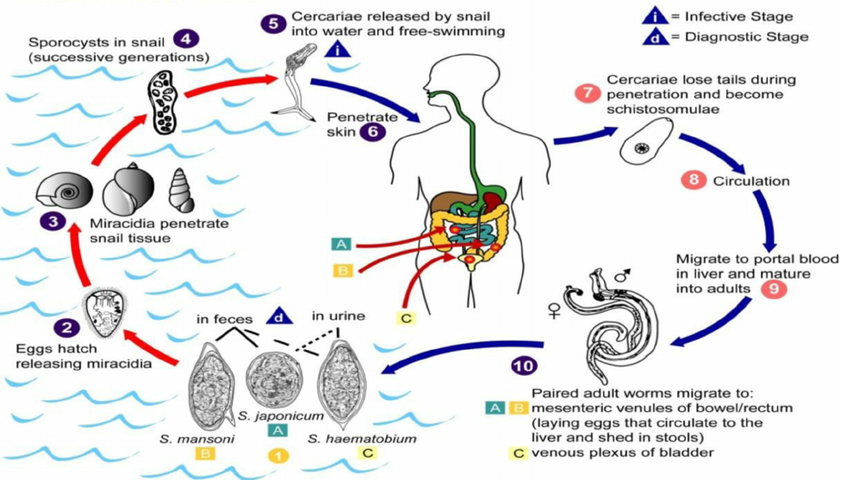 Schistosomiasis (Bilharziasis)
Mode of infection
Man is infected by coming in contact with cercaria in polluted water of canals or drinking polluted canals water containing cercaria. The cercaria actively penetrates the skin or the mucous membrane through the action of penetration glands
Intestinal Schistosomiasis (Bilharziasis)
Caused by S. mansoni  and S. japonicum.
S. mansoni
Geographical distribution: Nile Delta, Africa, Middle 
                                                  East, South America.
D.H: Man
Reservoir hosts (R.H) : Monkeys &rodents.
Habitat:  Small branches of inferior mesenteric vein of rectum &pelvic colon.
Maturation of adult worm occurs in intrahepatic branches of portal vein.
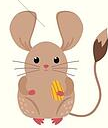 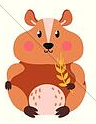 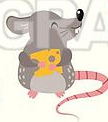 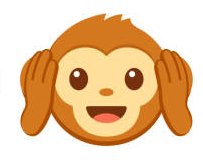 Stages of disease
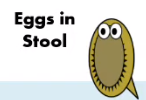 3- Stage of egg deposition
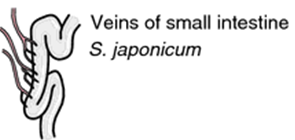 4- Stage of tissue reaction, repair and fibrosis
2- Stage of migration
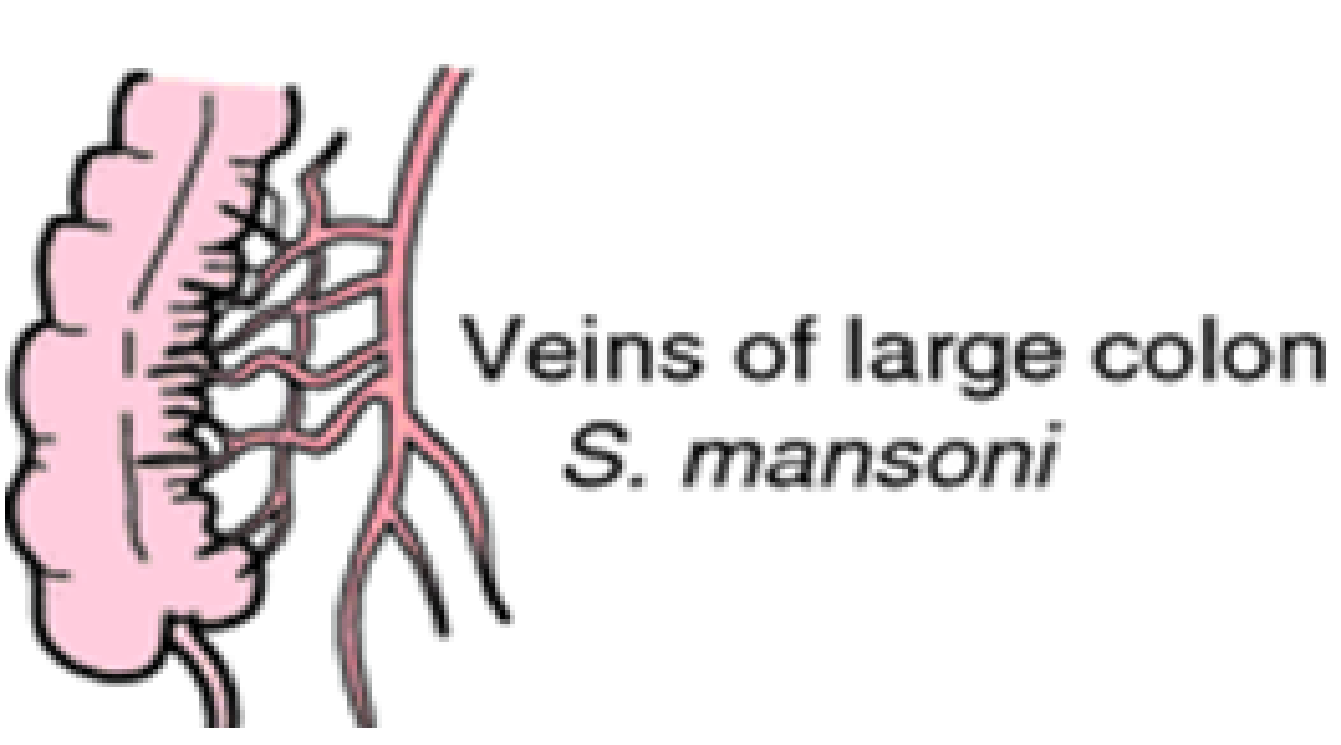 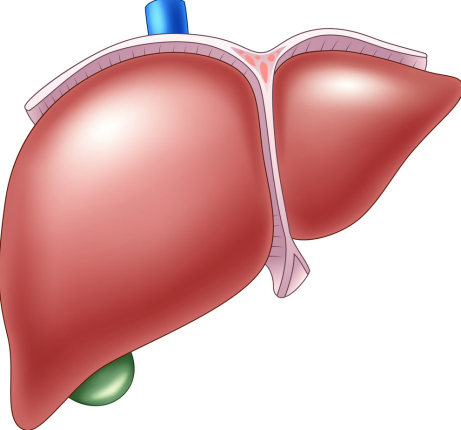 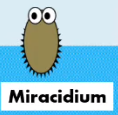 2- Stage of migration
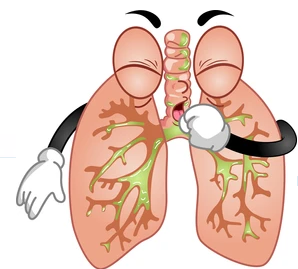 1- Stage of invasion
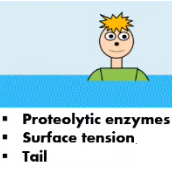 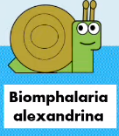 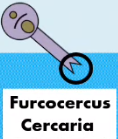 Blood
Intestinal Schistosomiasis (Bilharziasis)
Stages of disease
1- Stage of invasion
Manifestations
Skin lesion due to cercarial penetration.
Local dermatitis, irritation, itching and papular rash.
Intestinal Schistosomiasis (Bilharziasis)
Stages of disease
2- Stage of migration
Lung : Irritation due to passage of schistosomulum causing minute haemorrhage, cough, sputum, dyspnea and eosinophilia, and pneumonitis.
Liver : Enlarged tender liver and spleen. 
Toxic symptoms: Due to metabolic products of maturing parasites causing fever, anorexia, headache, malaise and muscle pain.
Intestinal Schistosomiasis (Bilharziasis)
Stages of disease
3- Stage of egg deposition  (acute schistosomiasis)
The development of schistosomes into sexually mature, egg-producing adults occurs within the portal vein (∼3–5 weeks post infection).
Once sexual maturity is reached, worm pairs migrate toward the mesenteric vessels .
Adult S. mansoni worms reside deep within the mesenteric veins of the intestine, where they feed on blood and acquire nutrients necessary for growth
Each worm pair produces ∼300 eggs daily.
Intestinal Schistosomiasis (Bilharziasis)
Stages of disease
3- Stage of egg deposition  (acute schistosomiasis)
Finally,  egg aggregation supports extravasation by releasing  proteases creating channels from the intravascular to intraluminal space .
Eggs deposited in the pelvic colon and rectum.   Expulsion of eggs in stool ⮊tissue damage and haemorrhage.
Symtome
Abdominal pain.
Frequent motion, dysentery with blood and mucus in stools.
3- Stage of egg deposition
Vein
Artery
Venule
Arteriole
Arterial blood
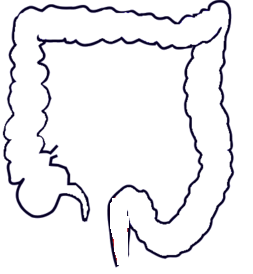 Venous blood
Eggs can reach the intestinal wall by: 
1- Egg spin.
2- Proteolytic enzymes.
The eggs have three destinations:
1- Pass through the wall to the lumen, or
2- Trapped in the wall which leads to granuloma, fibrosis, and strictures, or
3- Eggs  moved with the venous circulation forming embolism.
(Liver, lung, CNS, skin, ….)
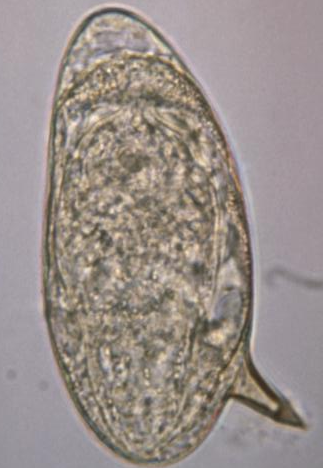 Intestinal Schistosomiasis (Bilharziasis)
Stages of disease
4- Stage of tissue reaction, repair and fibrosis (chronic or late stage)
Trapped eggs in the intestinal wall⮊ formation of polyps, granuloma, papillomata and sandy patches.
Later on, the intestinal wall becomes fibrosed and thickened⮊ stricture of the wall.
Sinuses or fistula can occur.
Rectal prolapse.
 The fibrotic complications that follows granuloma resolution is the main cause of pathology and lethality in schistosomiasis.
4- Stage of tissue reaction, repair and fibrosis (chronic or late stage)
Sandy patch
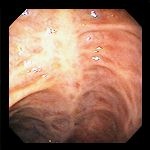 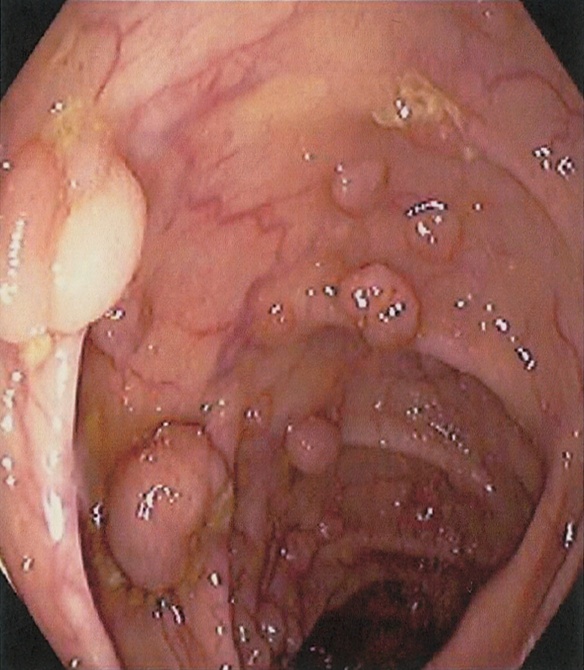 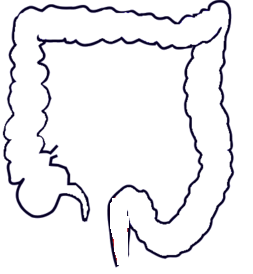 polyp
Nodule
Intestinal polyp
Intestinal fibrosis
[Speaker Notes: Anemia due to hypersplenism due to destruction of RBC, bleeding from varices, dysentery , and liver defect due to liver inability to produce clotting factors.]
EGGS THAT FAIL
Some eggs are swept back into the blood stream to different organs:-
Lung
Brain
Skin and kidney
Liver
Biharzial cor-pulmonal
Periportal fibrosis ⮊portal hypertension⮊ hepatosplenomegaly ,ascitis ,oesophageal varices (hematemesis).
Cerebral schistosomiasis (more common with S. japonicum than S.mansoni and hematobium)
Pulmonary hypertension & Rt. side heart failure with fever, dyspnea, cough, haemoptysis  & lower limb edema.
EGGS THAT FAIL
Only 20–55% of eggs are successful excreted, while the remainder inevitably become trapped within host tissues. 
Eggs are swept systemically through the blood stream can readily be detected at various other locations including the eyes, skin, kidney, spleen and central nervous system (CNS).
 Egg deposition at intended and unintended sites can have serious pathological consequences for the host. 
The more severe disease complications generally manifest many years after infection, reflecting gradual egg accumulation in host tissues and the resolution of granulomas by fibrosis and  calcification.
Portal Circulation
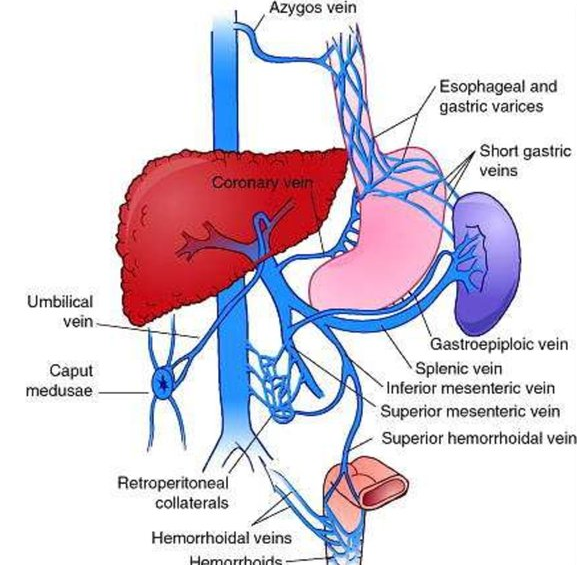 EGGS THAT FAIL
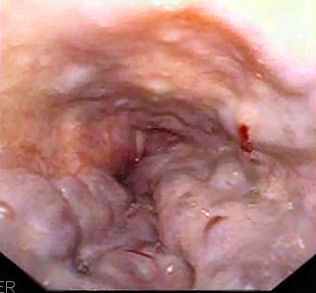 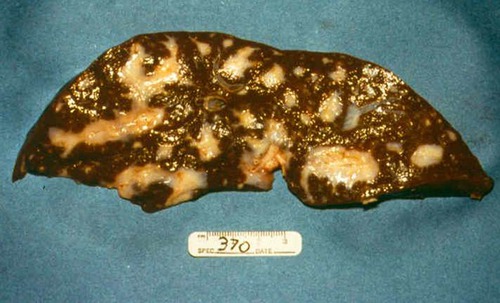 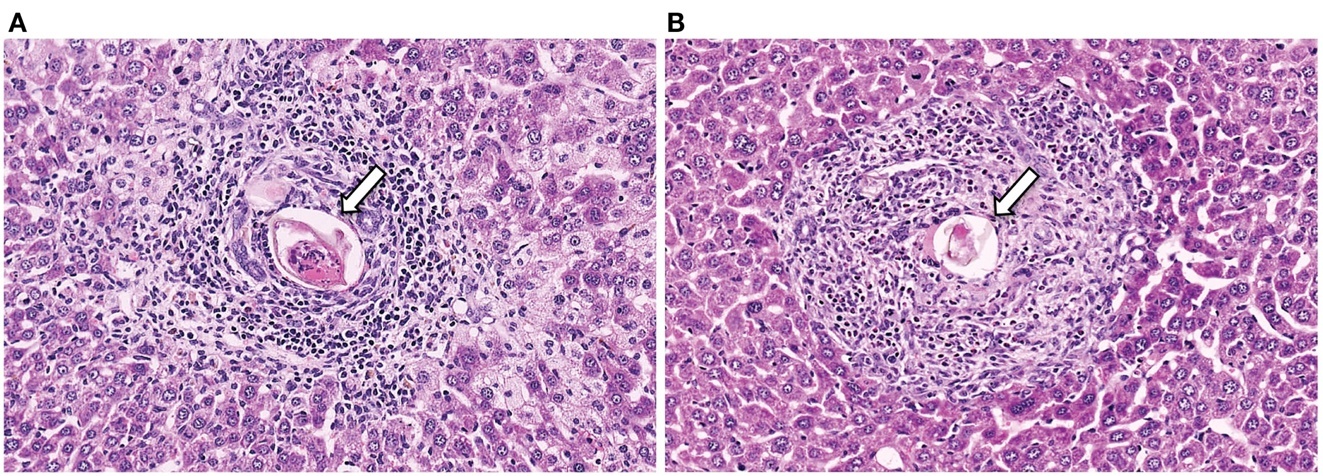 Egg embolism
Hepatic granuloma
Fibrosed liver
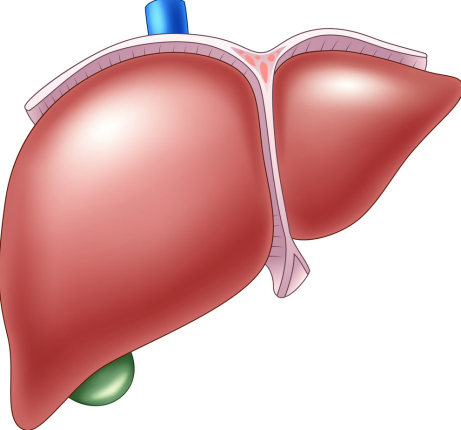 Esophageal varices
Hepatomegaly
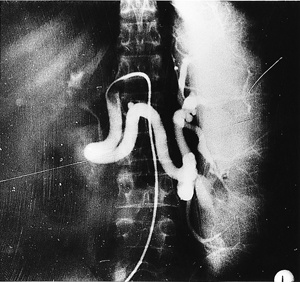 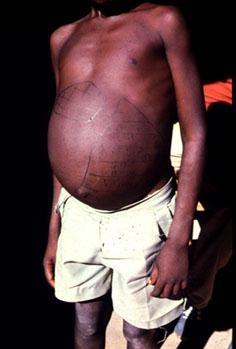 X
Splenomegaly
X
X
Esophageal varices
Ascites
splenomegaly
Ascites
[Speaker Notes: Anemia due to hypersplenism due to destruction of RBC, bleeding from varices, dysentery , and liver defect due to liver inability to produce clotting factors.

Collateral circulationatients infected with a large load of parasites are more likely to produce disease in the liver. The  eggs of the parasite tend to migrate and settle in the portal vein, causing inflammation and obstruction of the passage of blood by fibrosis. As all the blood coming from gastrointestinal system passes through the portal vein to the liver before going to the rest of the body, an obstruction in this region causes a huge "traffic jam" of blood, which leads to portal hypertension. If no blood reaches the liver, it has to find other ways to get to the rest of the body, forming a collateral circulation. Portal hypertension is responsible for complications of hepatosplenic schistosomiasis, among them, ascites, splenomegaly (enlarged spleen) and esophageal varices. The esophageal varices are a feared complication of portal hypertension, as they may rupture causing severe gastrointestinal bleeding and bloody vomiting]
EGGS THAT FAIL
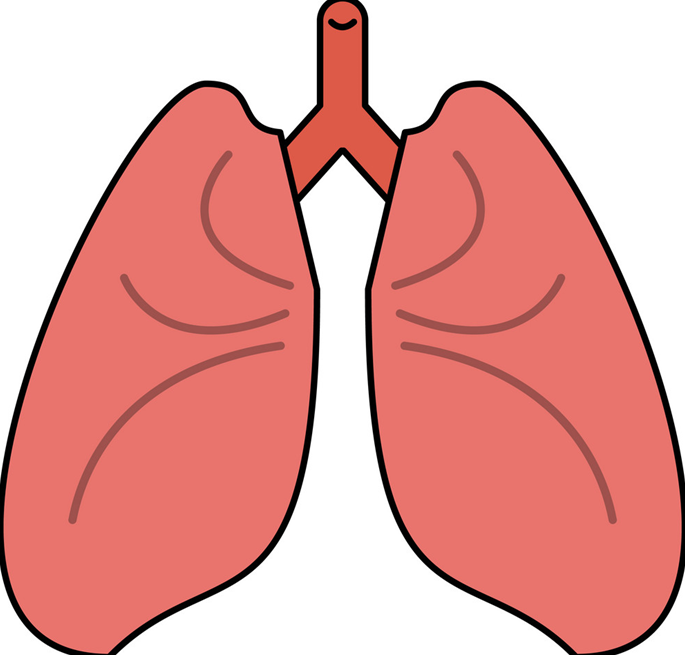 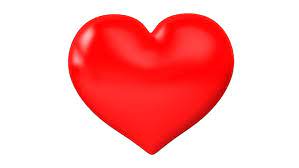 The embolism goes and blocks the lung arterioles
This will cause granuloma and fibrosis 
This will cause back pressure in the heart leading to congestive right sided heart failure (called Cor pulmonale).
This lead to body edema
[Speaker Notes: Anemia due to hypersplenism due to destruction of RBC, bleeding from varices, dysentery , and liver defect due to liver inability to produce clotting factors.]
Katayama Syndrome
Occurs mainly in S. japonicum infection  
Due to laying large number of eggs antigens. 
The patient suffers from: Fever, chills, diarrhoea, generalized lymphadenopathy Eosinophilia.
Thus also called acute toxoemic schistosomiasis.
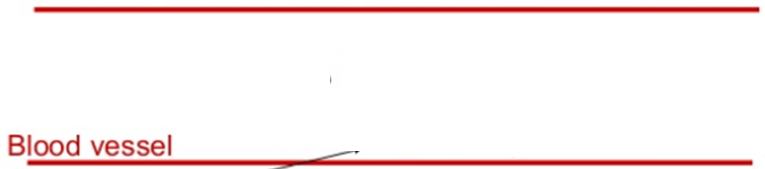 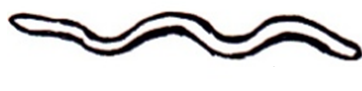 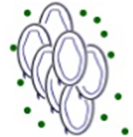 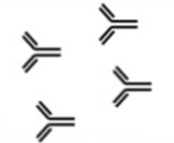 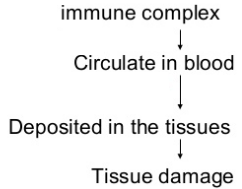 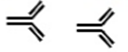 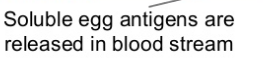 Laboratory diagnosis
Direct
Indirect
1) Intradermal test.
2) Serological tests :
IHAT, CFT, and ELISA.
3) Recently: Detection of circulating Schistosoma antigens by using of monoclonal antibodies 
4) Anaemia:-
Iron deficiency anaemia due to blood loss.
Haemolytic anaemia due to hyper-splenism.
6) Eosinophilia
1) Detection of eggs in the stool by direct smear or concentration .
2) Thick faecal smear .
3) Rectal swab.
4) Rectal biopsy or liver biopsy in chronic stage
Treatment
Medical
Surgical
Parziquantel
For complications
Gastrointestinal hydatidosis
Echinococcosis
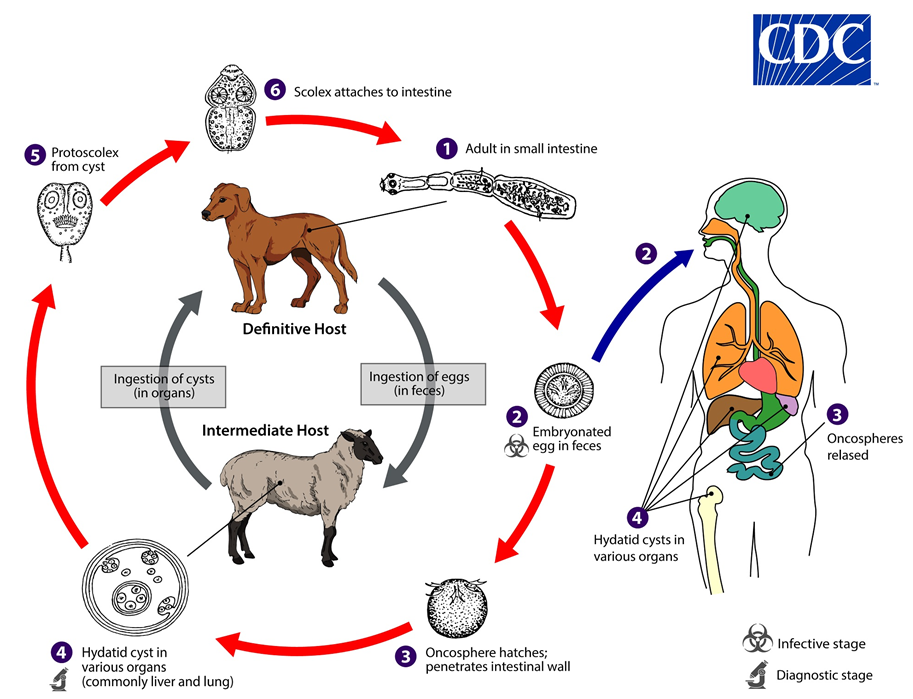 Gastrointestinal hydatidosis
Hydatid cysts can be found in almost any organ of the body but the most common sites are liver (50%-77%), lung (15%-47%),spleen (0.5%-8%), and kidney (2%-4%), bone (1-4%) and brain (1- 2%).
The cycle of E. granulosus involves usually dogs as definitive host and sheeps as an intermediate one.
 Humans are accidental intermediate hosts infected through ingestion of water or food contaminated with dog faeces or through direct contact with animal hair that retain eggs on their coat
Pathophysiology
Gastrointestinal echinococcosis may result from a direct digestive localization of HC, but most often results from the rupture or fistulization in the digestive tract of HC of other localizations;  there have been reports of perforations and fistulizations of HC of the spleen in the colon, hepatic HC in the duodenum, mesenteric HC in the small intestine, adrenal HC in the proximal jejunum,  retro-peritoneal HC in the rectum or appendix, and pancreatic HC in the duodenum.
[Speaker Notes: Gastrointestinal hydatidosis
Hydatid involvement of the digestive tract is more unusual even in the endemic areas of this parasitosis.5,12,14,15 indeed no case was noted in the Tunisian series of Bellil S et al.3 of 256 cases of operated extra-pulmonary HC,3 as well as in the Turkish series of Balik AA et al.12 of 27 patients operated for extra-hepatic intra-abdominal HC,12 whereas only one case of duodenal HC was found in the Ethiopian series of Abebe E et al of 42 patients operated for intra-abdominal hydatidosis.4
Gastrointestinal hydatidosis is exceptionally primitive and isolated;14,15 it is most often associated with disseminated intra-abdominal echinococcosis with multiple organs involvement, or more rarely with diffuse systemic hydatidosis.16,17
Physiopathologically, gastrointestinal echinococcosis may result from a direct digestive localization of HC,14,15 but most often results from the rupture or fistulization in the digestive tract of HC of other localizations;18 there have been reports of perforations and fistulizations of HC of the spleen in the colon,19,20 hepatic HC in the duodenum,21–23 mesenteric HC in the small intestine,24 adrenal HC in the proximal jejunum,25 retro-peritoneal HC in the rectum or appendix,16,26–28 and pancreatic HC in the duodenum.6
Localizations of the different segments of the digestive tract have been reported as sporadic observations: stomach,17 small bowel,14 ileocecal angle,29 colon,5 rectum,30,31 appendix,28,32,33 and Vater ampulla.34
The clinical presentation of hydatidosis of the digestive tract can range from simple digestive discomfort to the acute pseudo-surgical abdomen.14,35 Abdominal pain, abdominal distension, intestinal pseudo-obstructions or abdominal mass may also be reported.14,15,17 More rarely complicated forms of HC of the digestive tract can be seen with presentations of acute appendicitis, appendiceal gangrene with perforation,28 intestinal obstruction,14 single or multiple colonic perforation27 or Low gastrointestinal bleeding (by fistulization/rupture of a splenic HC in the colon).20
The main differential diagnosis of these localizations is with garstointestinal stromal tumors.17 These locations represent real diagnostic and therapeutic challenges and the imaging is not too contributive to the diagnosis of certainty that remains Intraoperative.5 Radical surgery is the treatment of choice.]
Gastrointestinal hydatidosis
Extrahepatic hydatid cyst usually remains asymptomatic for years.
Patients mostly present after the cyst becomes large enough to palpate or to cause non-specific symptoms as abdominal discomfort
Hydatid involvement of the digestive tract is more unusual even in the endemic areas of this parasitosis.
The clinical presentation
The hydatidosis of the digestive tract can range from simple digestive discomfort, abdominal pain, abdominal distension, intestinal pseudo-obstructions or abdominal mass may also be reported. 
More rarely complicated forms of HC of the digestive tract can be seen with presentations of acute appendicitis, appendiceal gangrene with perforation, intestinal obstruction, single or multiple colonic perforation. 
Surgery is the treatment of choice.
Gastrointestinal hydatidosis
Diagnosis
The combination of clinical, laboratory, radiological findings upper and lower GI endoscopy help for a preliminary diagnosis.